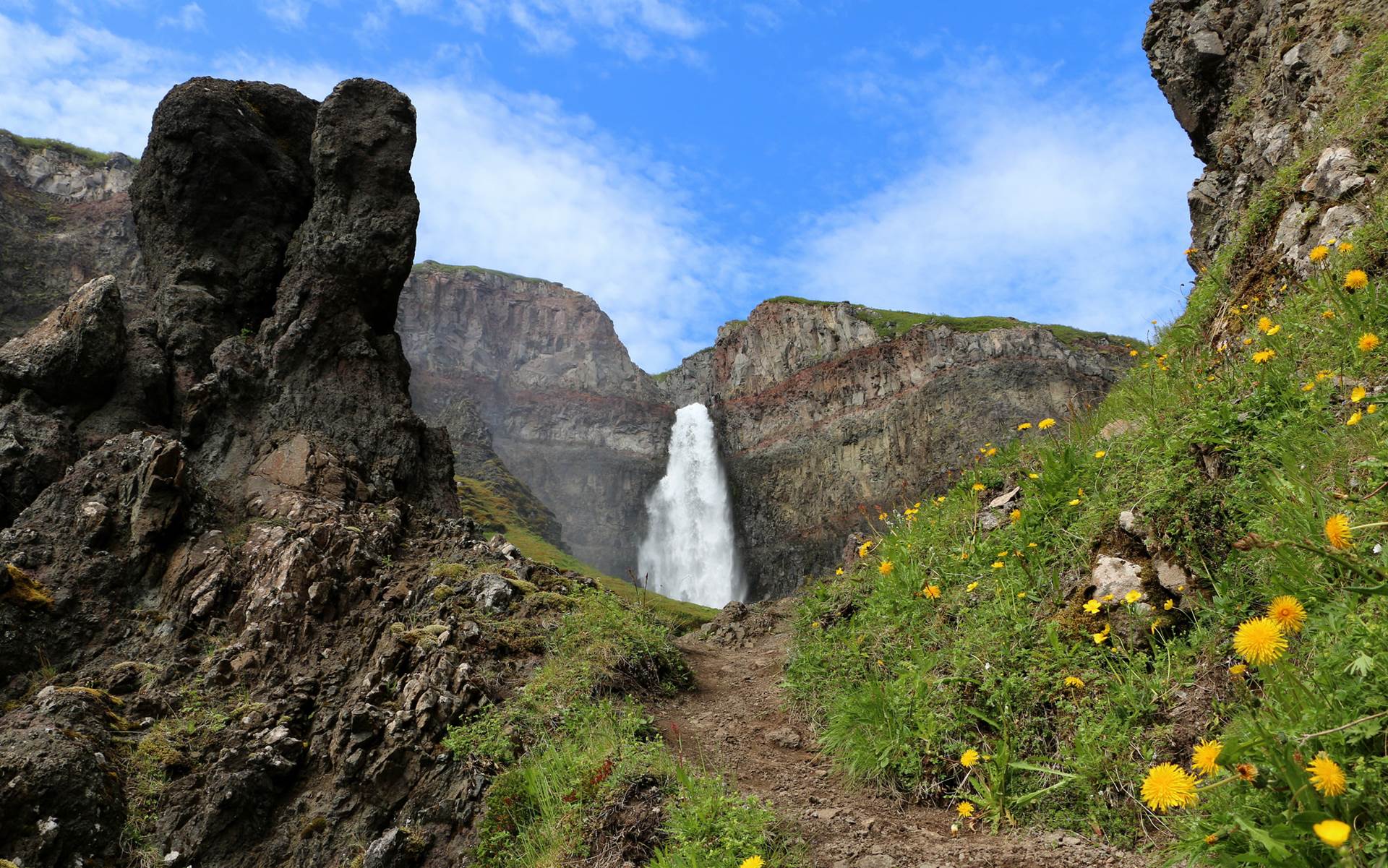 Stórsókn 
í uppbyggingu innviða 
á ferðamannastöðum í náttúru Íslands
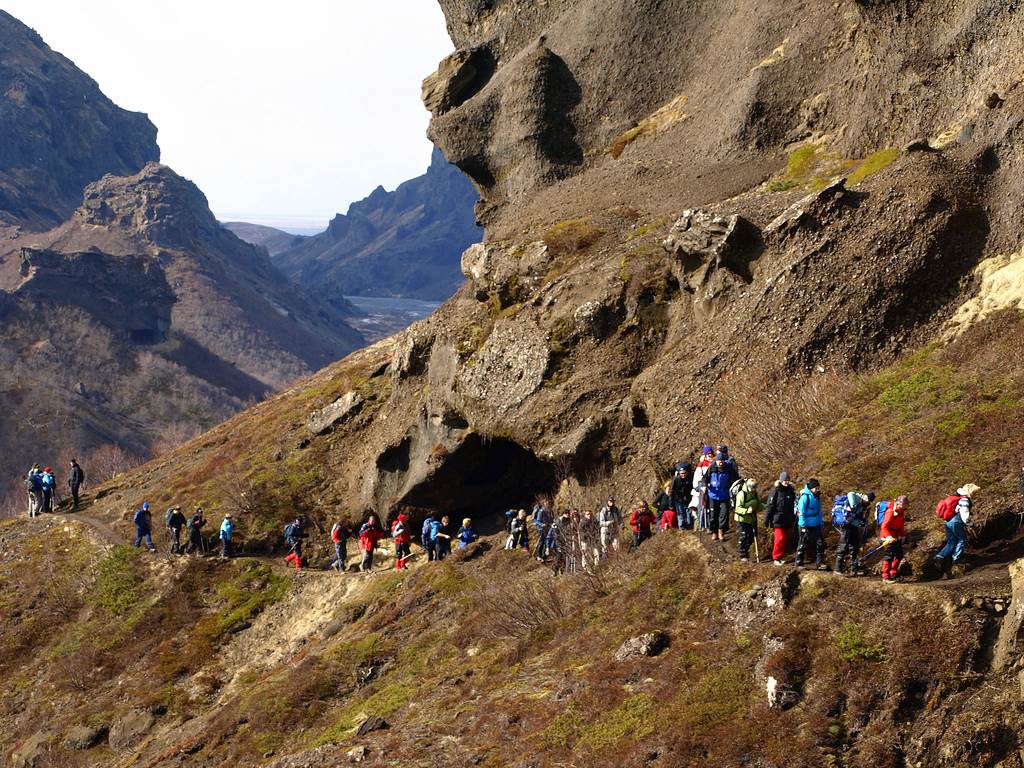 Fjöldi erlendra ferðamanna
2008  =  0,5
Mynd af náttúru
2018  =  2,4
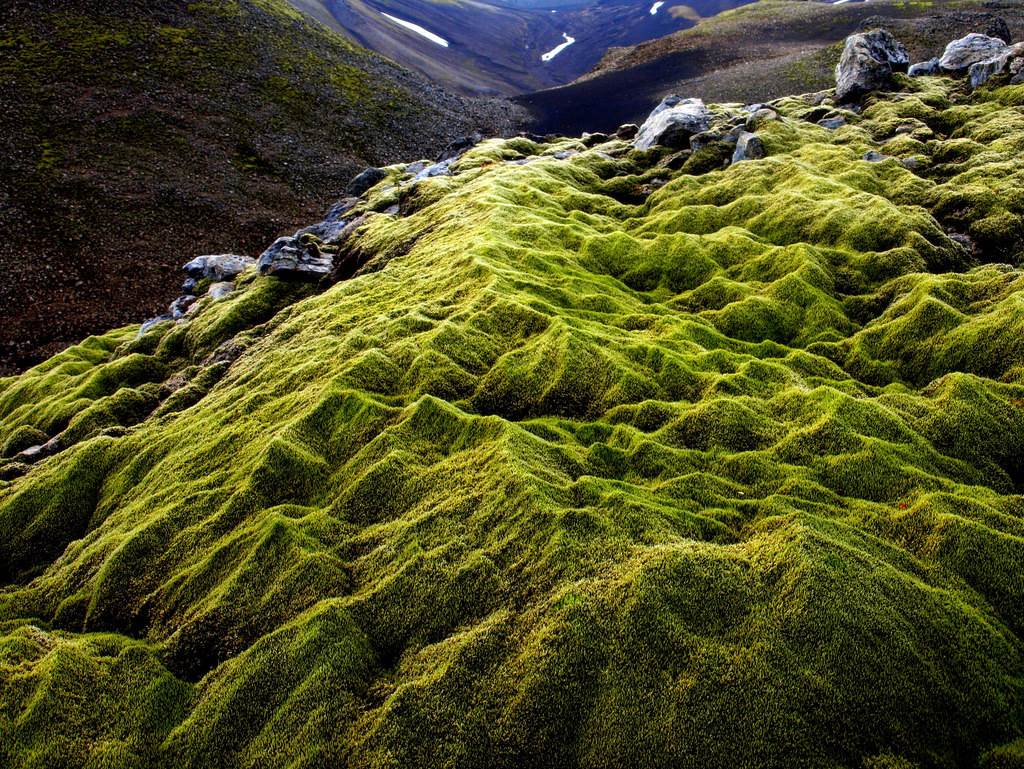 Landsáætlun 
um uppbyggingu innviða
2.100 milljónir
2018 - 2020
Framkvæmdasjóður ferðamannastaða
2.200 milljónir
2018 - 2020
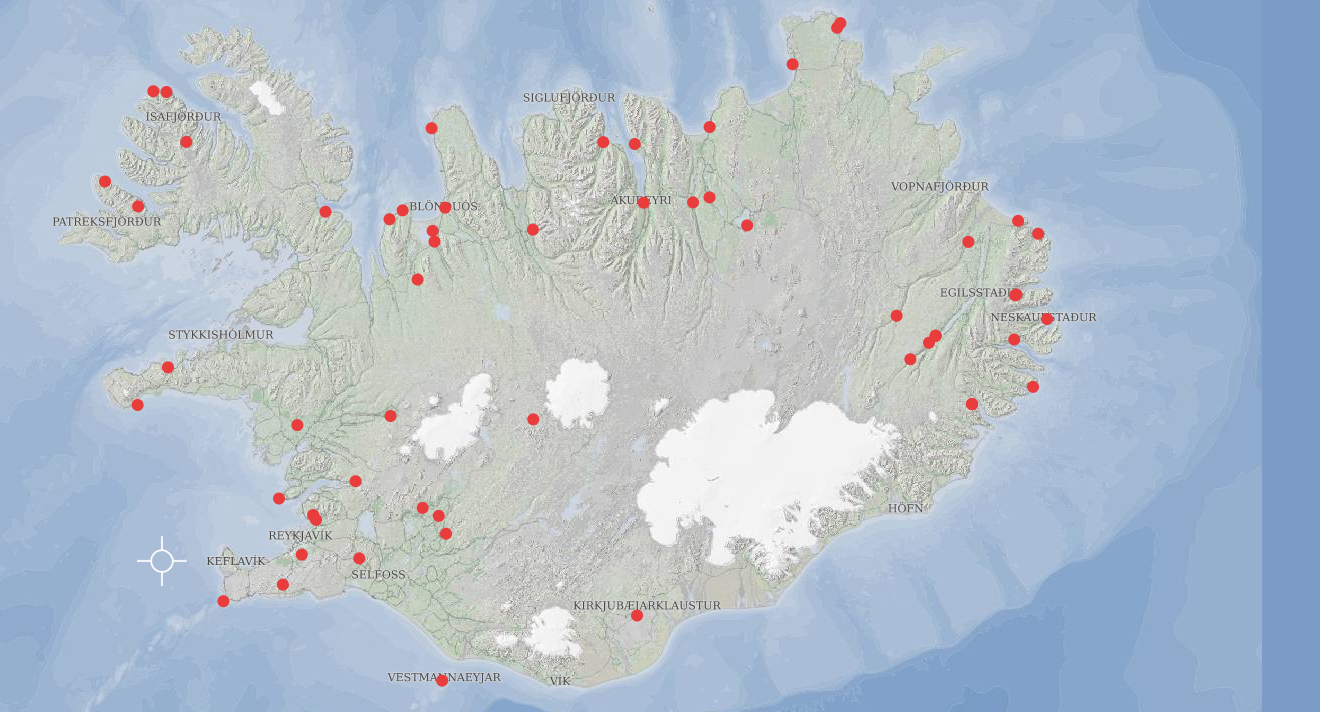 Framkvæmdasjóður ferðamannastaða 2018
Landsáætlun um innviði 2018-2020
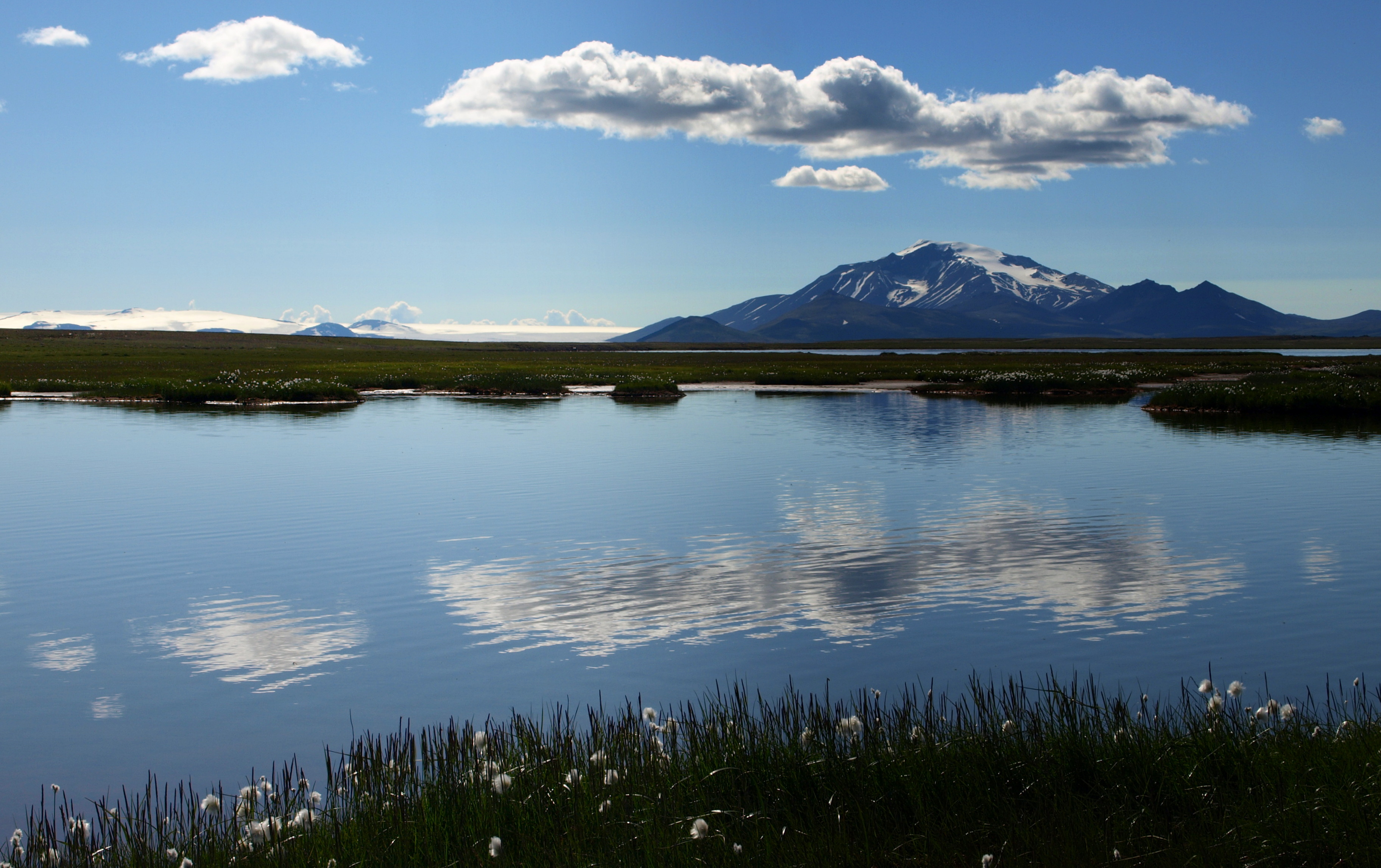 Landsáætlun um uppbyggingu innviða
Ný hugsun 
langtímasýn
[Speaker Notes: Með lögunum um gerð landsáætlunar um innviði var innleitt nýtt fyrirkomulag við uppbygginu innviða til verndar náttúru og menningarsögulegra minja
Alveg ný nálgun - unnin langtímaáætlun 
Innan langtímaáætlunar unnar verkefnaáætlanir þar sem verkefni eru skilgreind og þeim forgangsraðað
Erum hér að kynna fyrstu verkefnaáætlun sem tekur til ársins 2018-2020 
Verkefnaáætlunin er til 3 ára og hér eru kynnt verkefni sem fara af stað nú í ár. 
Gerum ráð fyrir að endurskoða verkefnaáætlunina eftir eitt ár og taka þá til skoðunar
 
Hér er gerð tillaga að ráðstöfun fjármuna til fjölbreyttra verkefna. Því miður er ekki hægt að fjármagna nema hluta þeirra verkefna sem mikilvægt er að ráðast í   
 
- Í fyrsta lagi eru hér gerð tillaga að fjármögnun verkefna á um 70 stöðum á landinu, þar sem vinna á að ýmsum efnislegum innviðum. Þetta eru verkefni á ábyrgð sjö stofnana, auk sveitarfélaga. Alls eru þetta tillögur að verkefnum fyrir um 1.5 milljarða
 
- Í öðru lagi verða fjármögnuð nokkur óstaðbundin verkefni, sem annars vegar eiga að efla fagþekkingu, hönnum og samræmingu og svo hins vegar vöktun á náttúrufari svæða
 
- Í þriðja lagi er lagt til að auka verulega við landvörslu í ár. Lagðar eru til 200 milljónir króna til aukinnar landvörslu árið 2018 og verður það átak útfært í samstarfi stofnana og sveitarfélaga
 
MENNINGAMINJAR
GESTASTOFUR UTAN ÞESSARA UPPHÆÐAR (HELLISSANDUR, KIRKJUBÆJARKLAUSTUR, HAKIÐ Á ÞINGVÖLLUM)
MAT Á KOSTNAÐI VIÐ ALLAR INNSENDAR TILLÖGUR (5,8-7,0 MILLJARÐAR?)
SKIPTING VERKEFNA (WC, GÖNGUSTÍGAR, SKILTI...)
SKIPTING Á LANDSHLUTA]
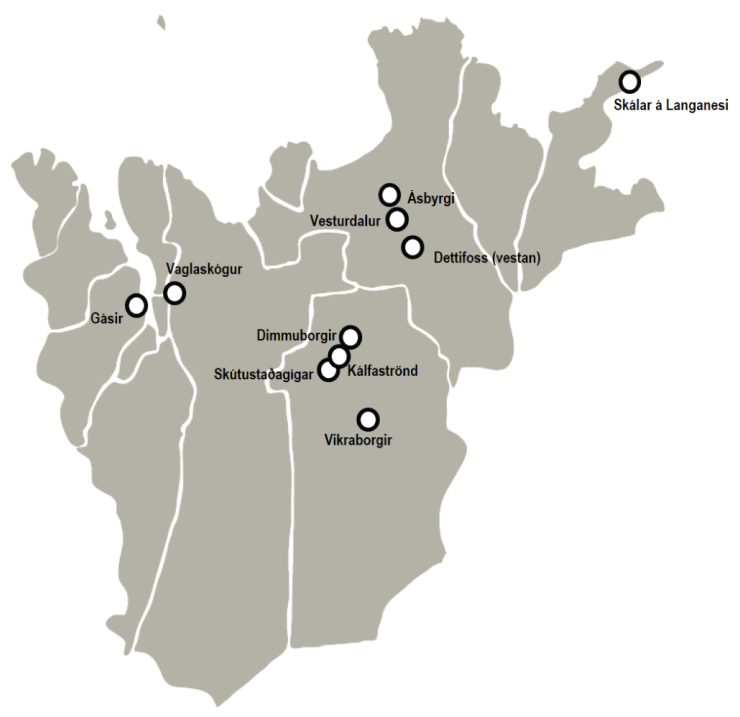 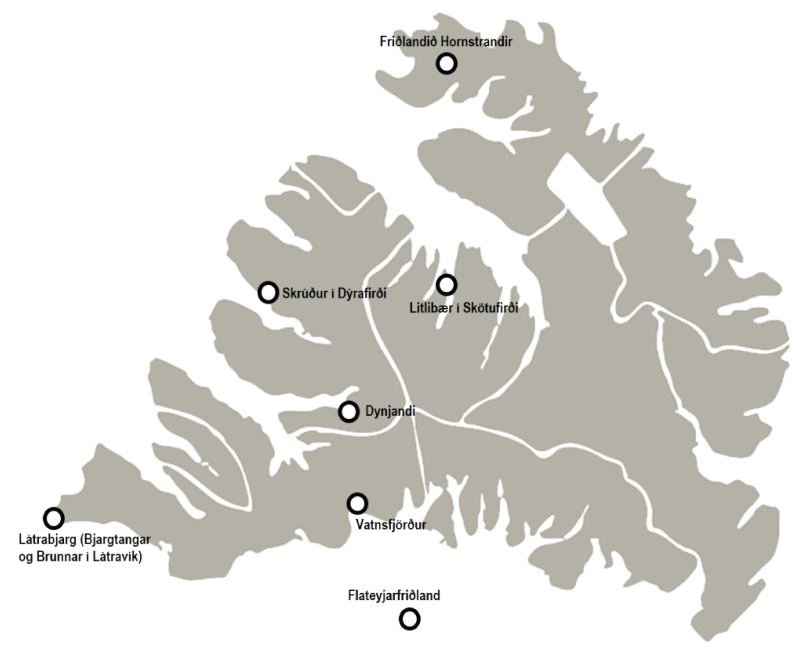 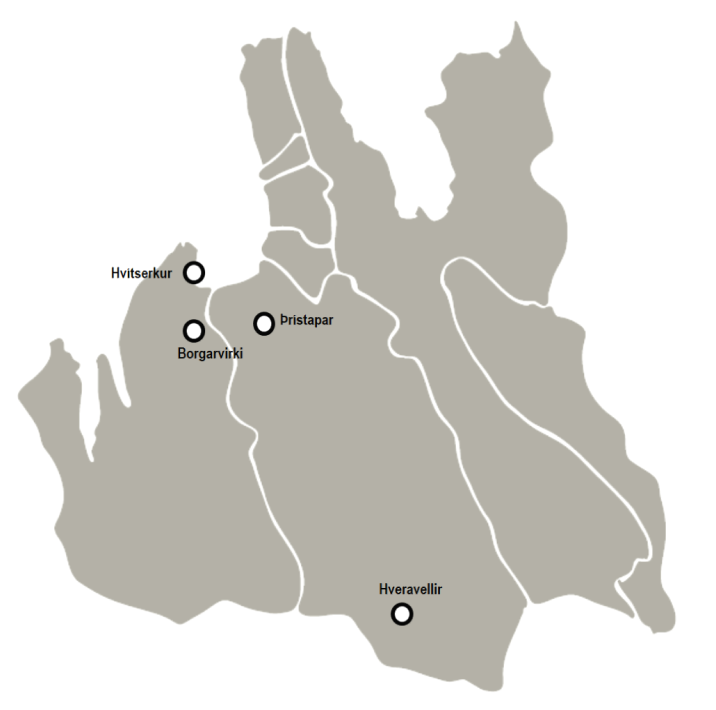 Úthlutun 2018-2020
71 staður
1 gönguleið
landvarsla
2.080 milljónir
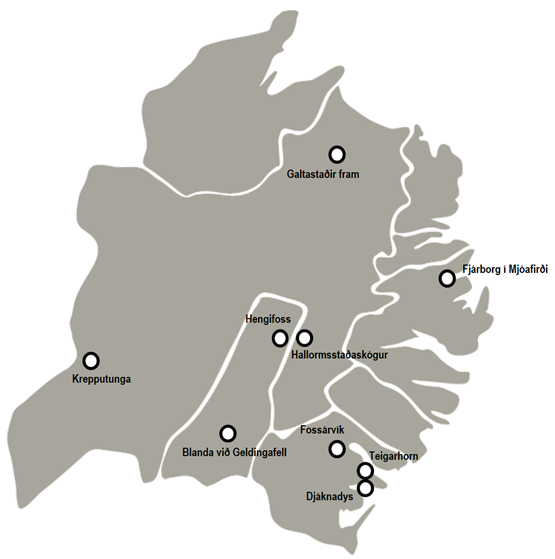 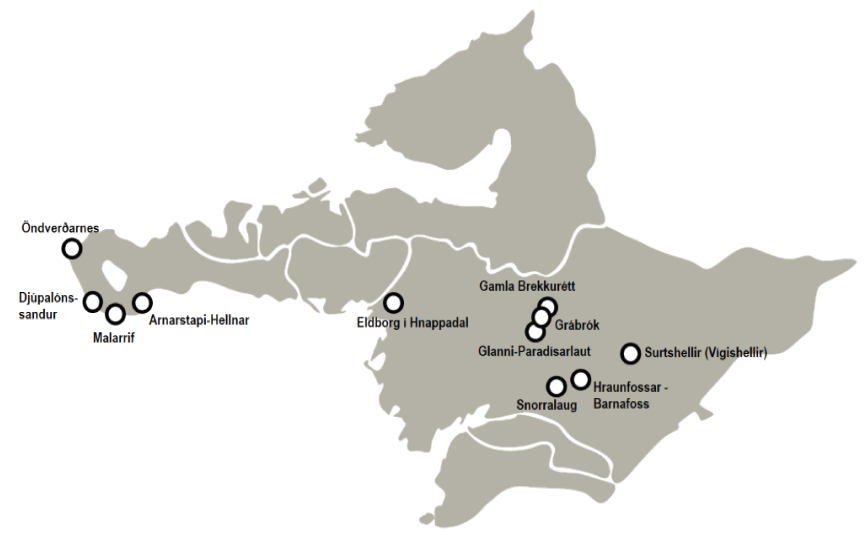 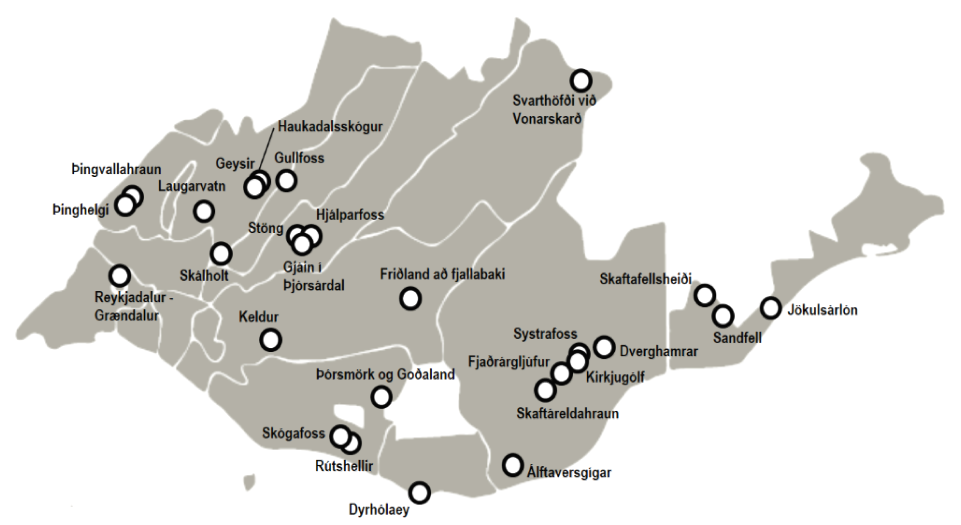 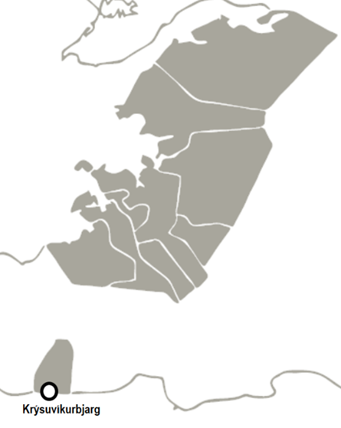 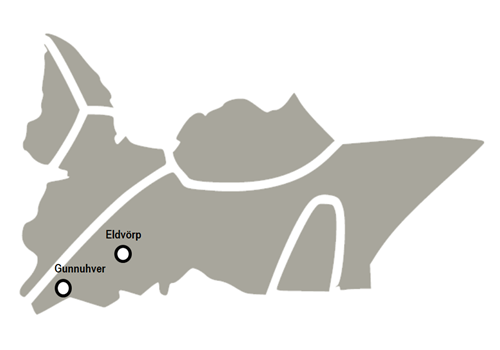 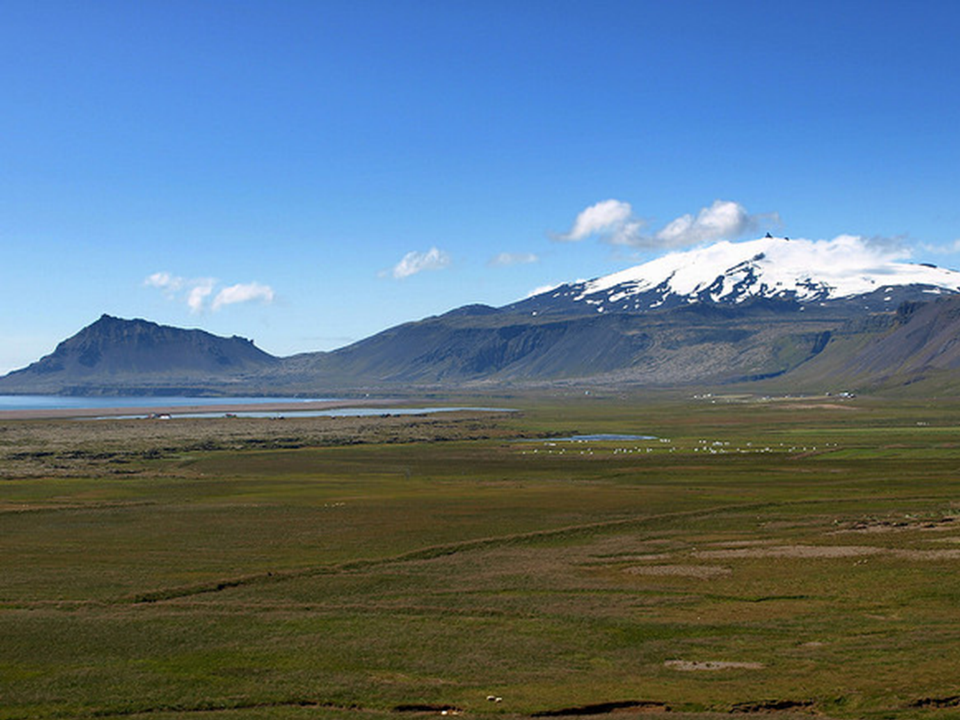 Dettifoss 
Vatnajökulsþjóðgarði
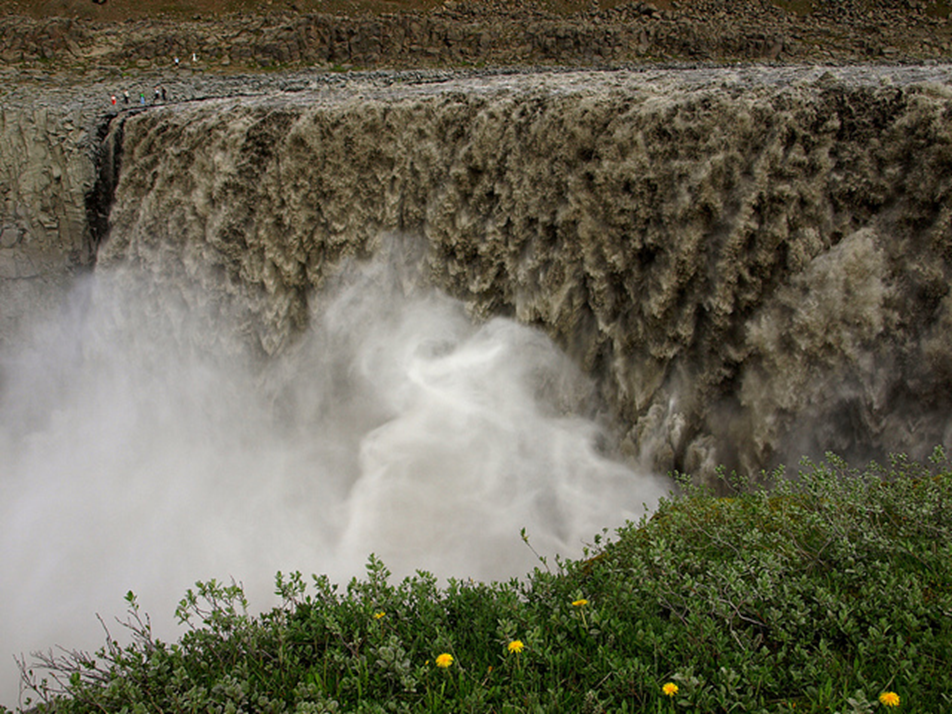 Þjóðgarðurinn Snæfellsjökull 
Djúpalónssandur, Malarrif, Öndverðarnes
[Speaker Notes: Þjóðgarðurinn Snæfellsjökull
Lagt er til að fjármagna verkefni á mikilvægum stöðum innan þjóðgarðsins
við Djúpalónssand
á Malarrifi
í Öndverðarnesi

Alls eru þetta rúmlega 100 milljónir sem renna til að vernda náttúru og bæta aðstöðu þjóðgarðinum. Þessi verkefni eru á vegum Umhverfisstofnunar

EFNAHAGSLEG ÁHRIF – JUKKA

Dettifoss í Vatnajökulsþjóðgarði
Gert er ráð fyrir að gera Vatnajökulsþjóðgarði kleift að bæta verulega aðstöðuna við Dettifoss, en það eru verkefni í tengslum við göngustíga, göngupalla og hreinlætisaðstöðu . Lagt er til að þangað renni um 100 milljónir króna.]
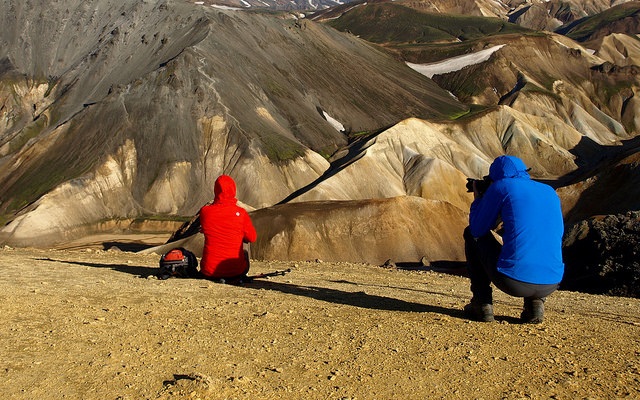 Laugavegurinn 
gönguleiðir
[Speaker Notes: Með landsáætlun er einnig fjallað um gönguleiðir, en þær hafa verið hálf munaðarlausar. Sérstök áhersla er á gönguleiðina Laugaveginn og eru áætlaða um 60 milljónir í verkefni tengdum umbótum á honum. Að þessu verkefni munu ýmsir aðilar koma og verður skipaður vinnuhópur til að...]
Óstaðbundin áhersluverkefni 
fagþekking, hönnun og yfirbragð, miðlun vöktun náttúru
[Speaker Notes: Mosaviðgerðir í Eldhrauni (ASCENT-verkefnið), ljósm. Örn Þór Halldórsson

Ná markmiðum laganna, tengjast ekki beint tilteknum stöðum
10 m.kr. frá ANR og 10 m.kr. frá UAR á ári þessi þrjú ár


YFIRLÝSING RÁÐHERRANNA Á EFTIR]
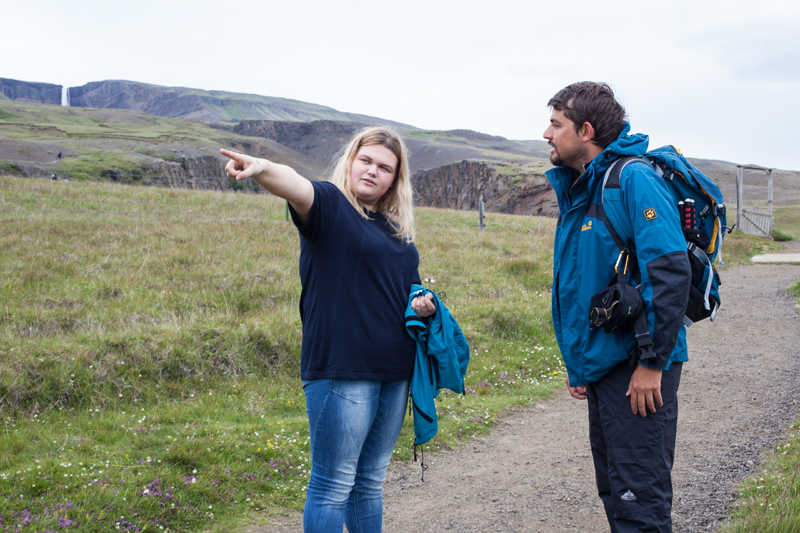 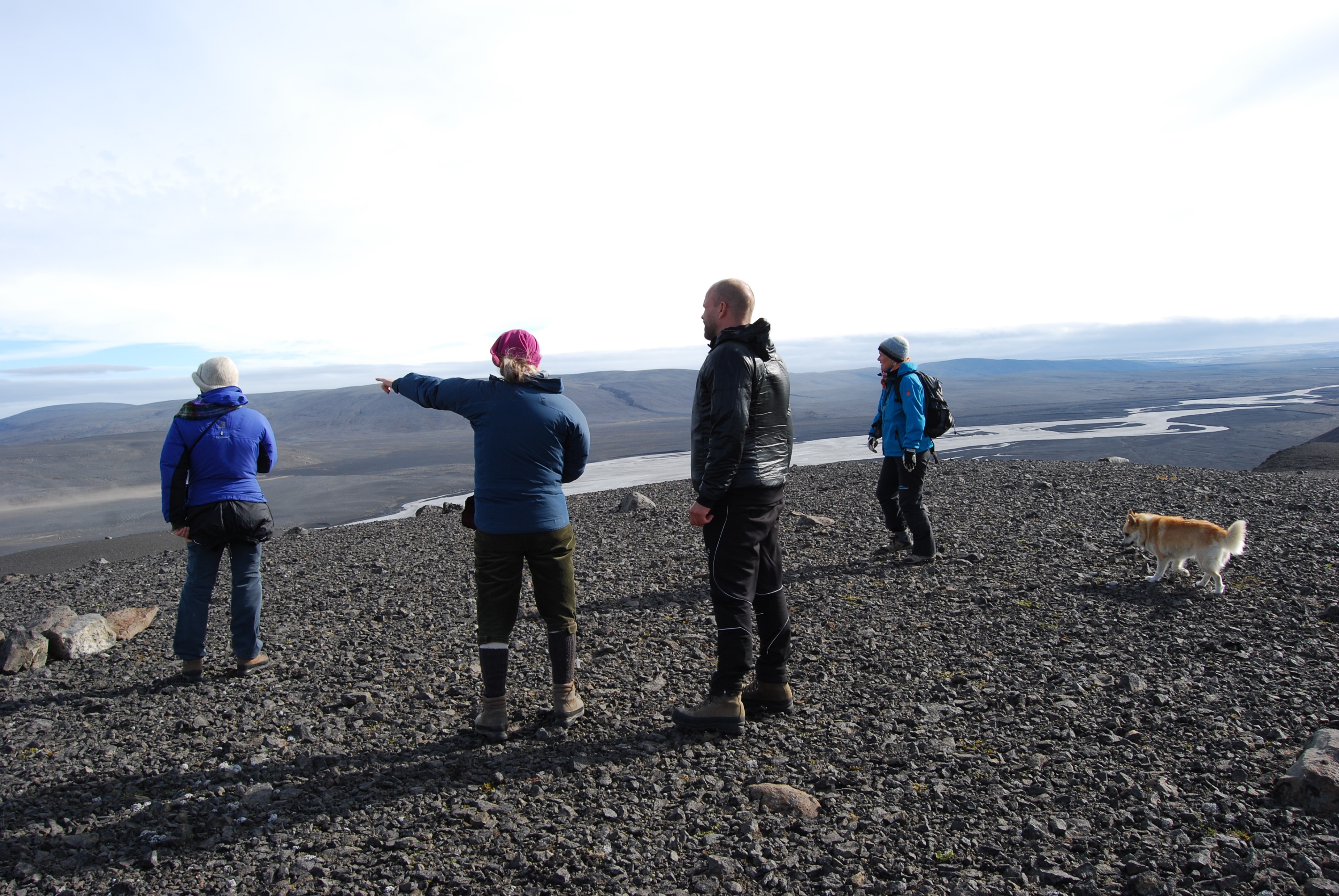 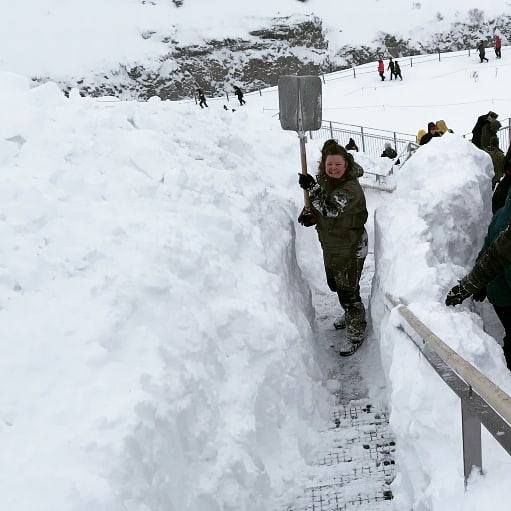 Landvarsla 
stofnanir og
samstarf við sveitarfélög
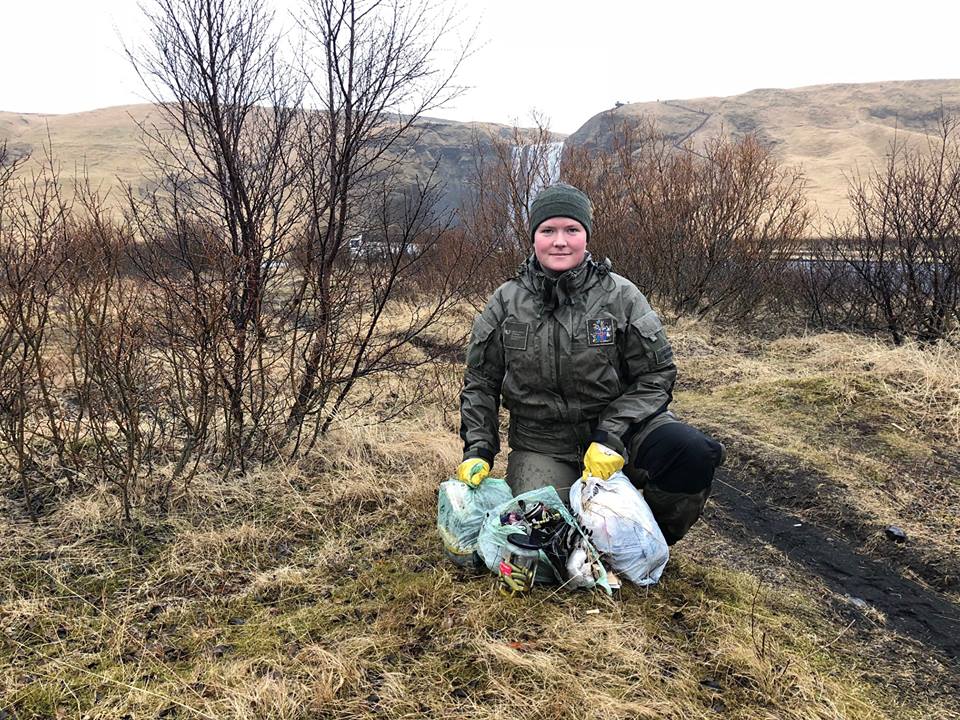 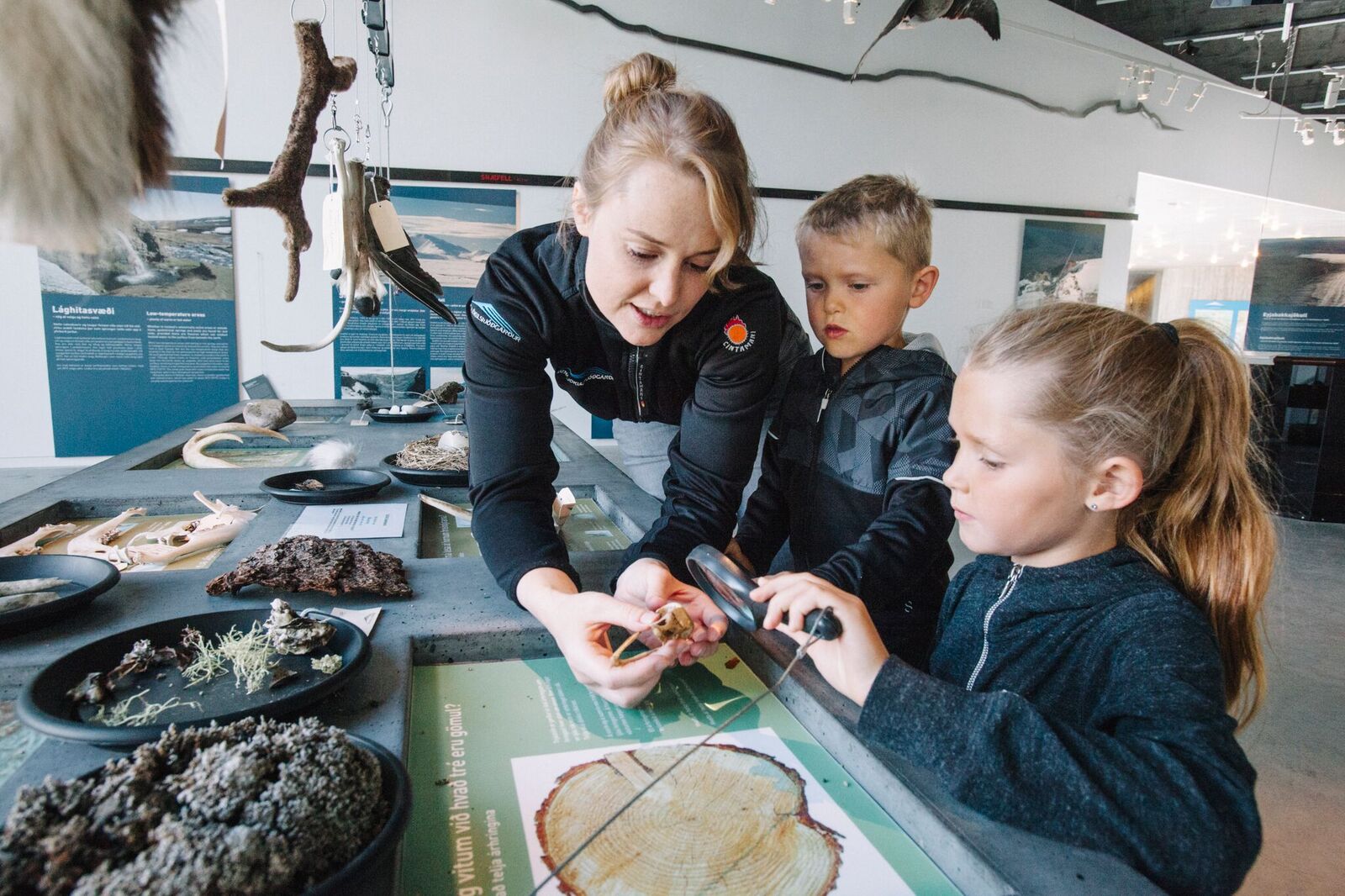 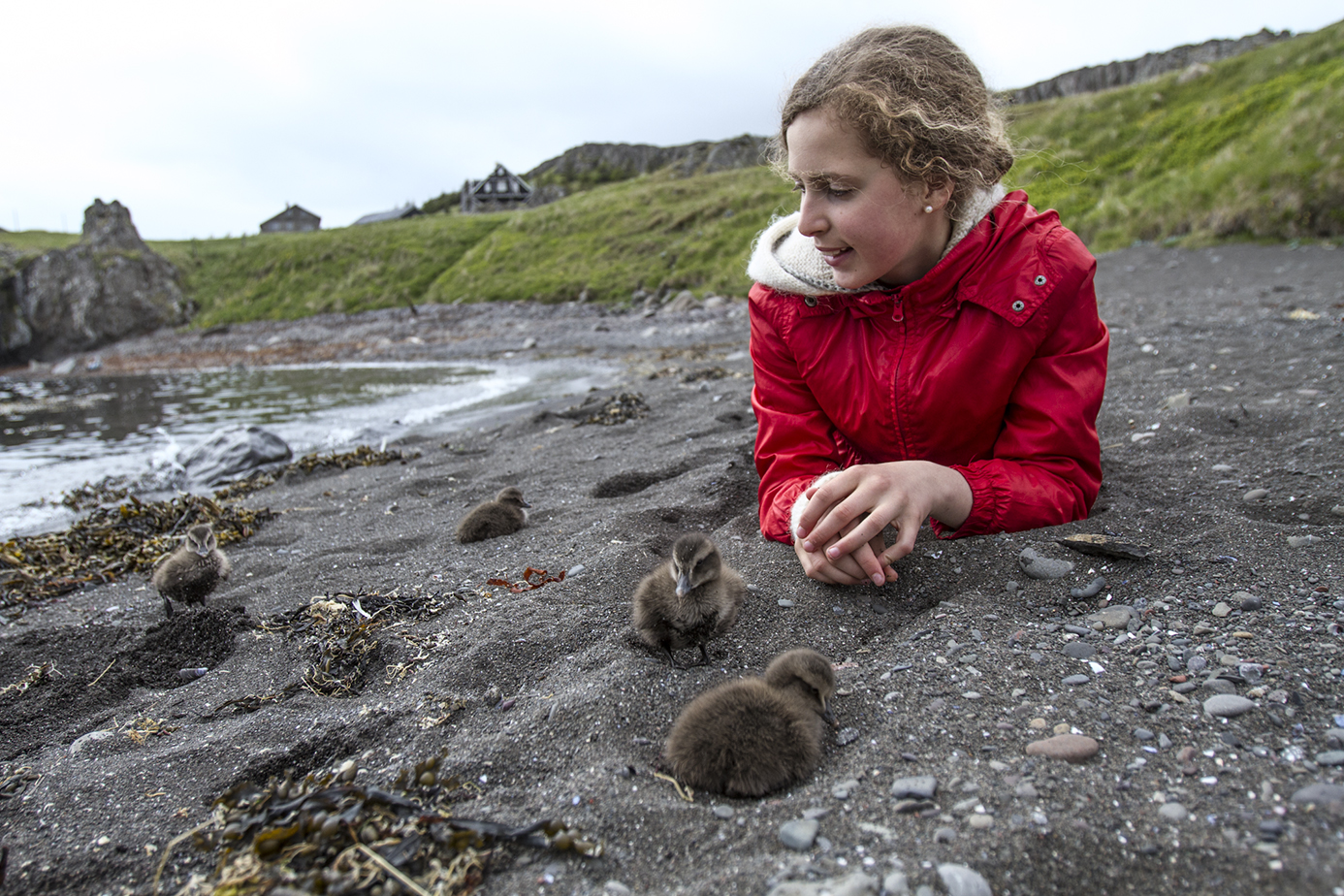 Stuðla að uppbyggingu, viðhaldi og verndun ferðamannastaða sem eru í eigu eða umsjón sveitarfélaga og einkaaðila
Framkvæmdasjóður 
     ferðamannastaða
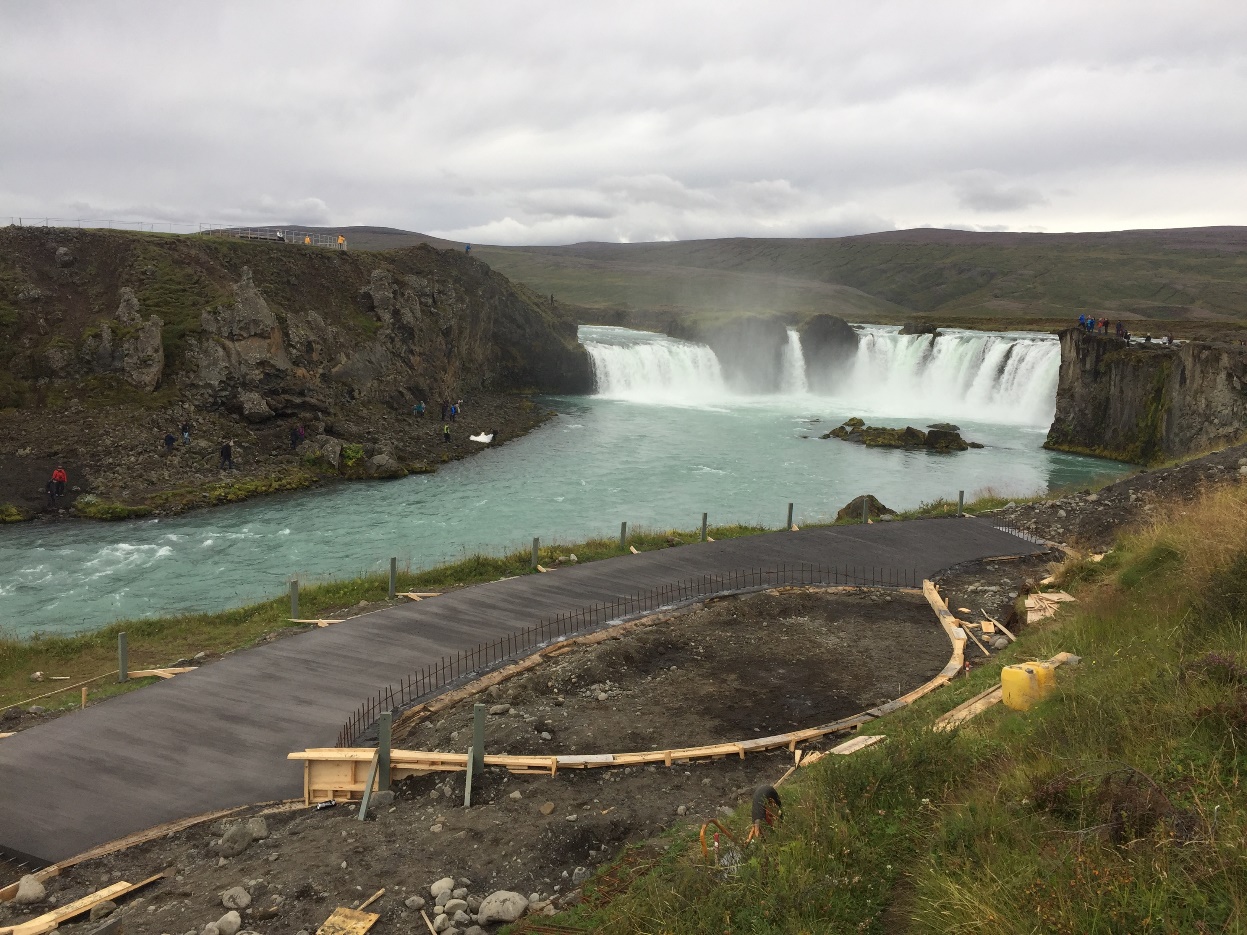 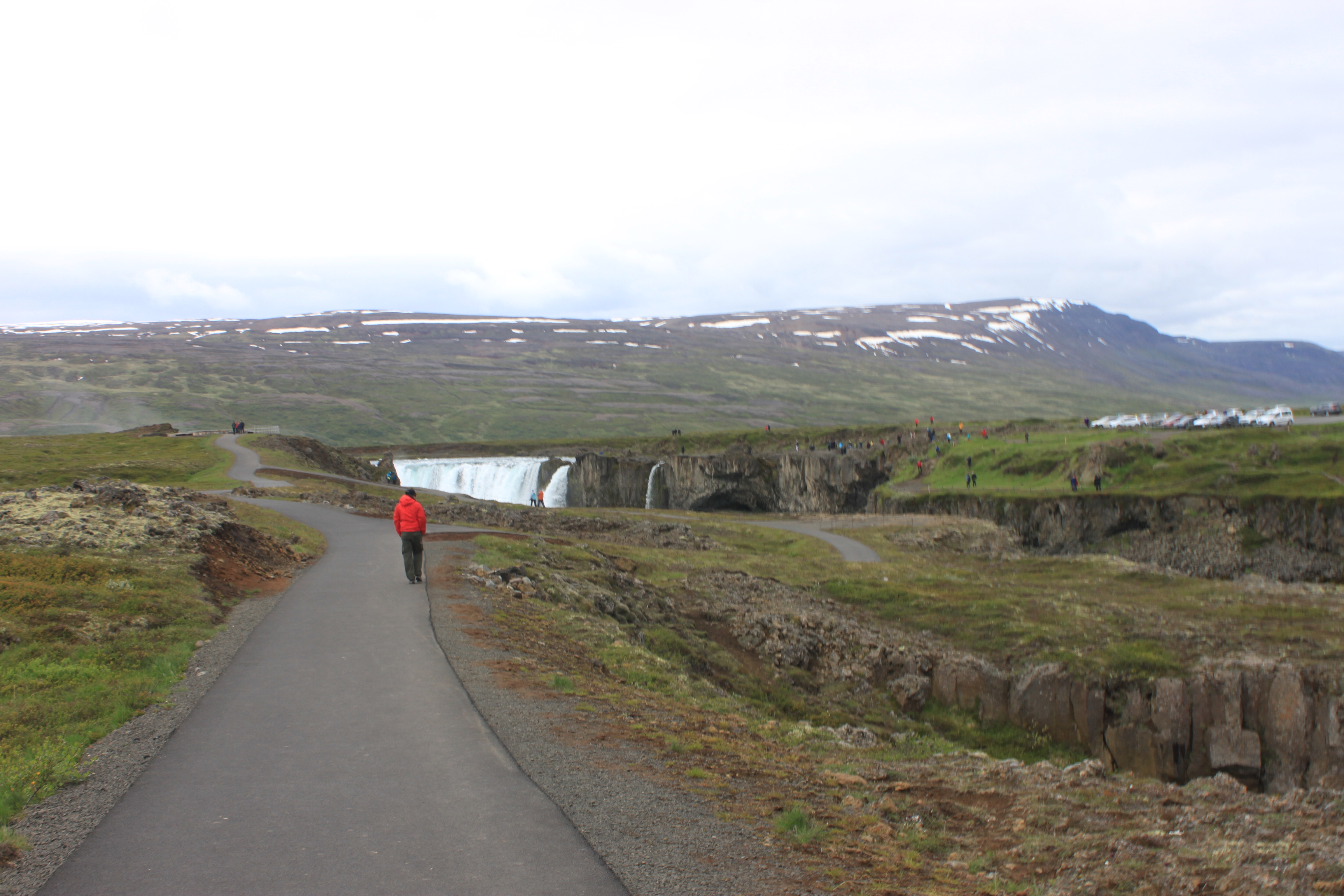 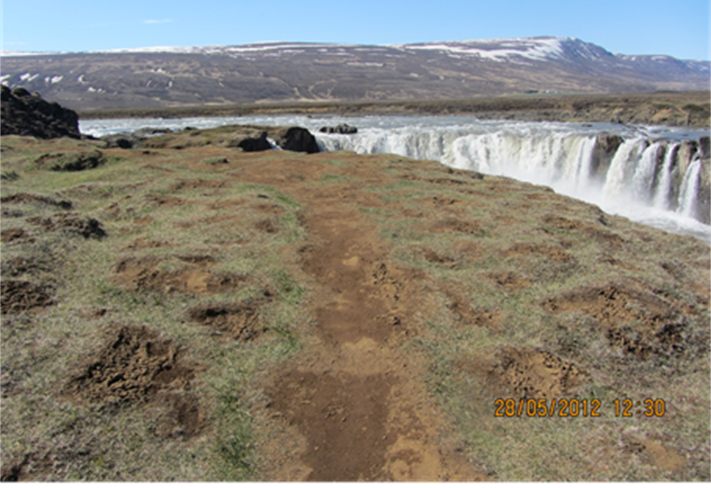 Austan megin 2012
Vestan megin 2017
Austan megin 2017
Göngustígar við Goðafoss eru dæmi um vel heppnað verkefni
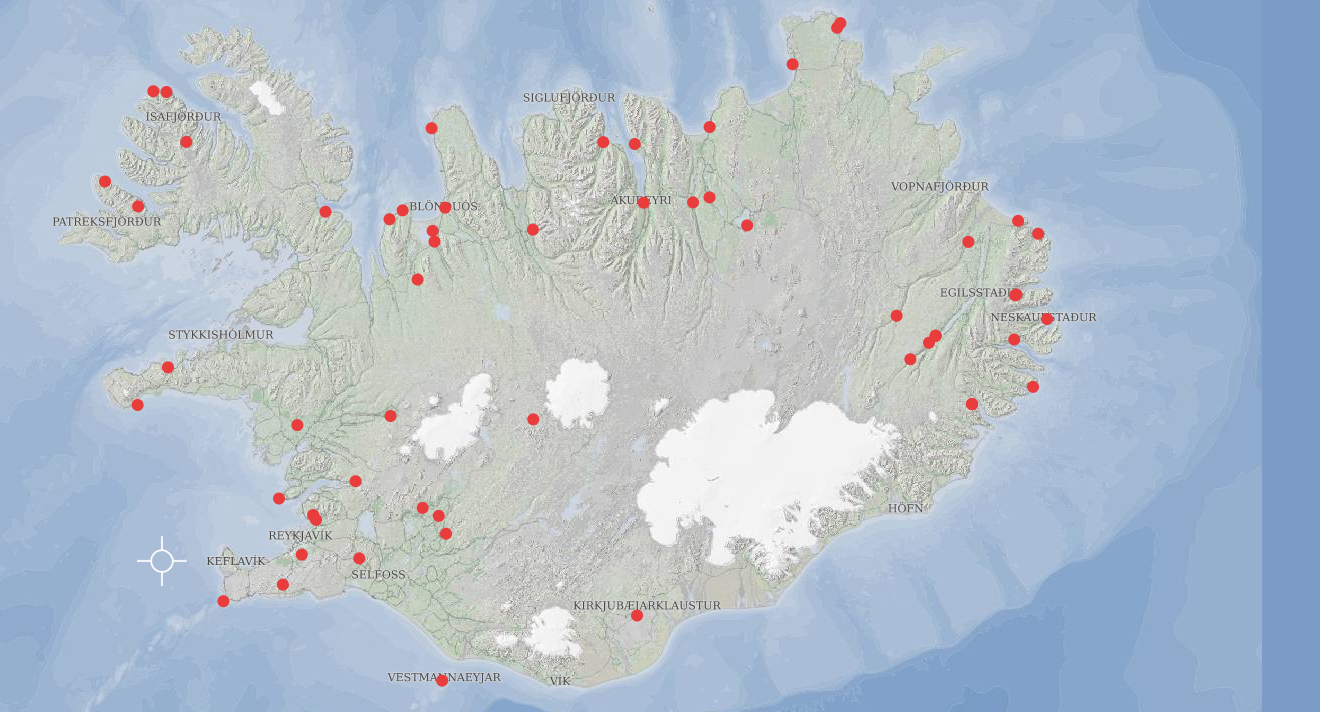 Úthlutun 2018
56 staðir
722 milljónir
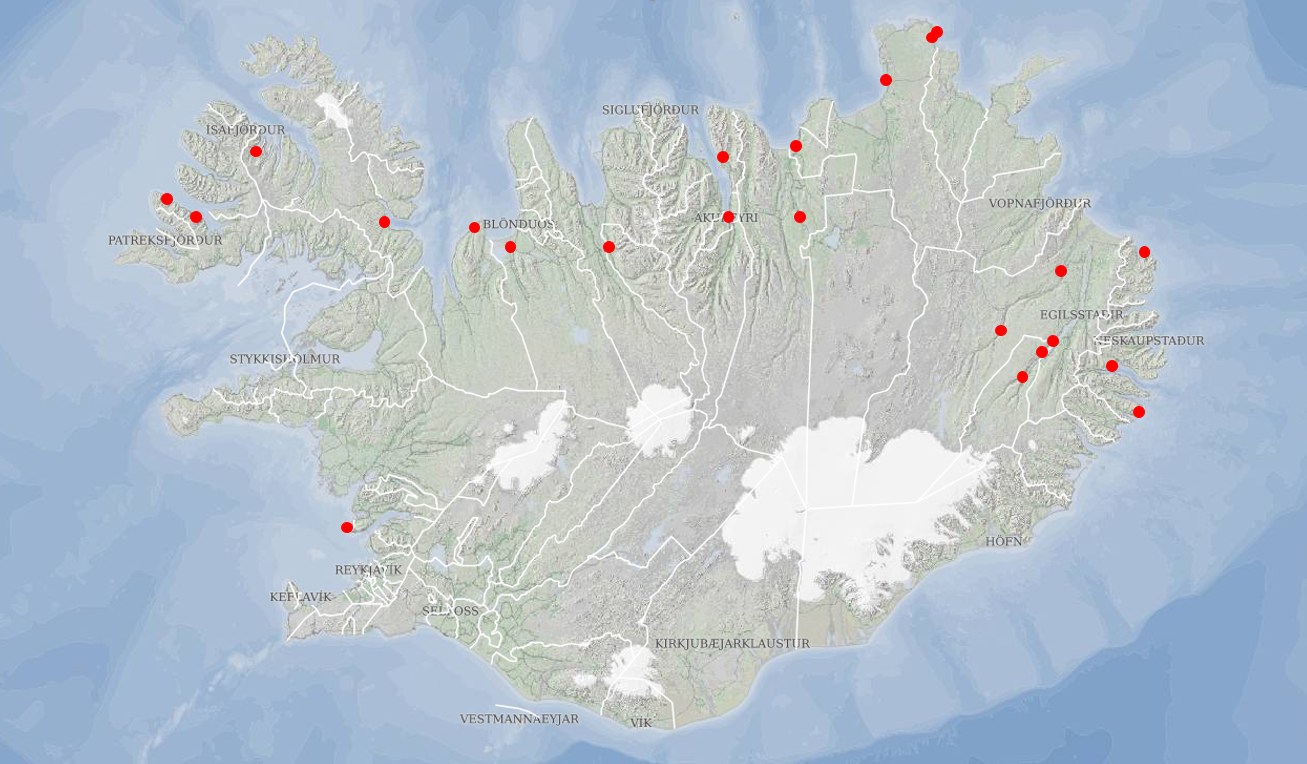 Fjölga „SEGLUM“ til að dreifa álagi og efla ferðamennsku á minna sóttum svæðum
Verkefni sem leitast við að tryggja öryggi ferðamanna og vernda náttúru
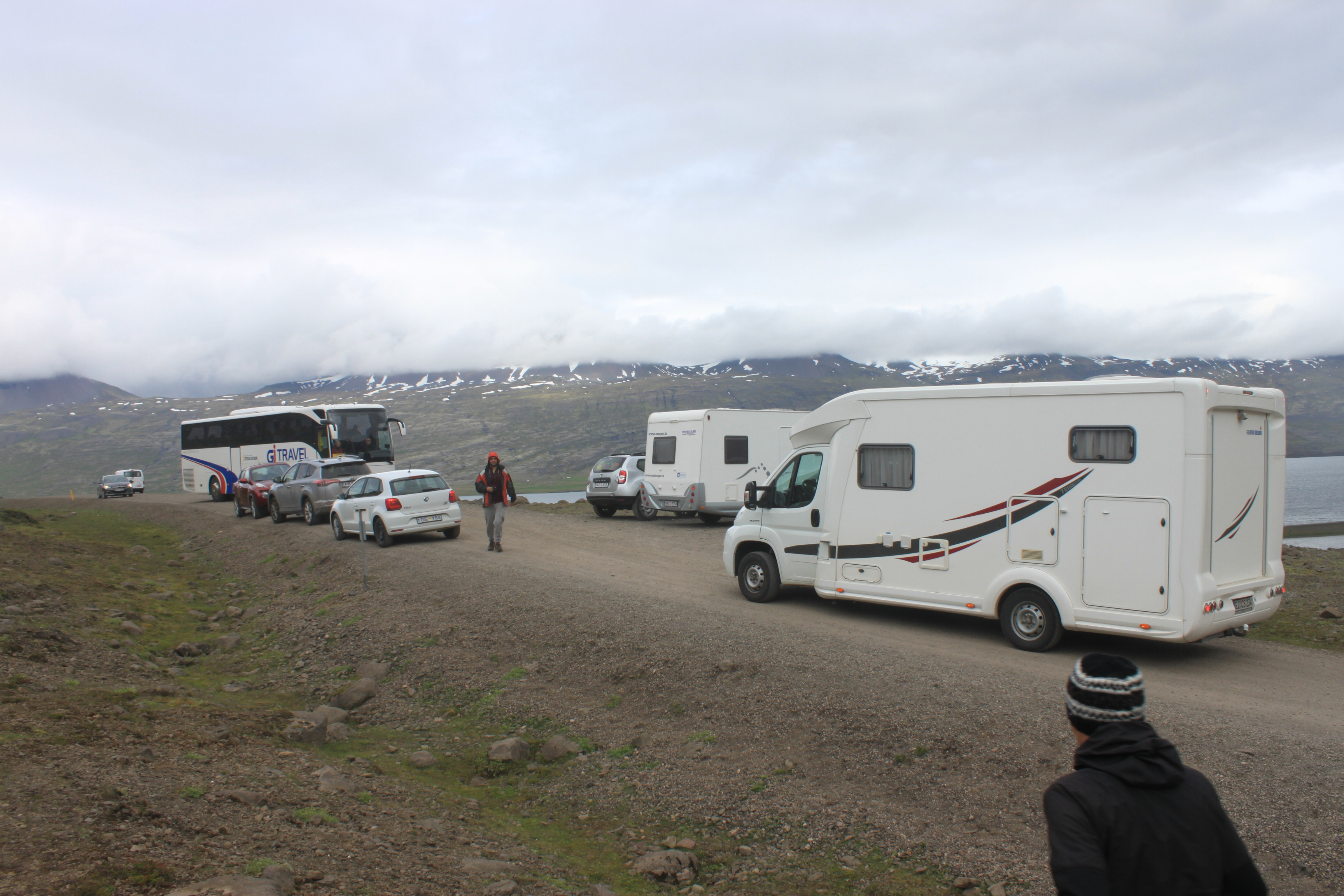 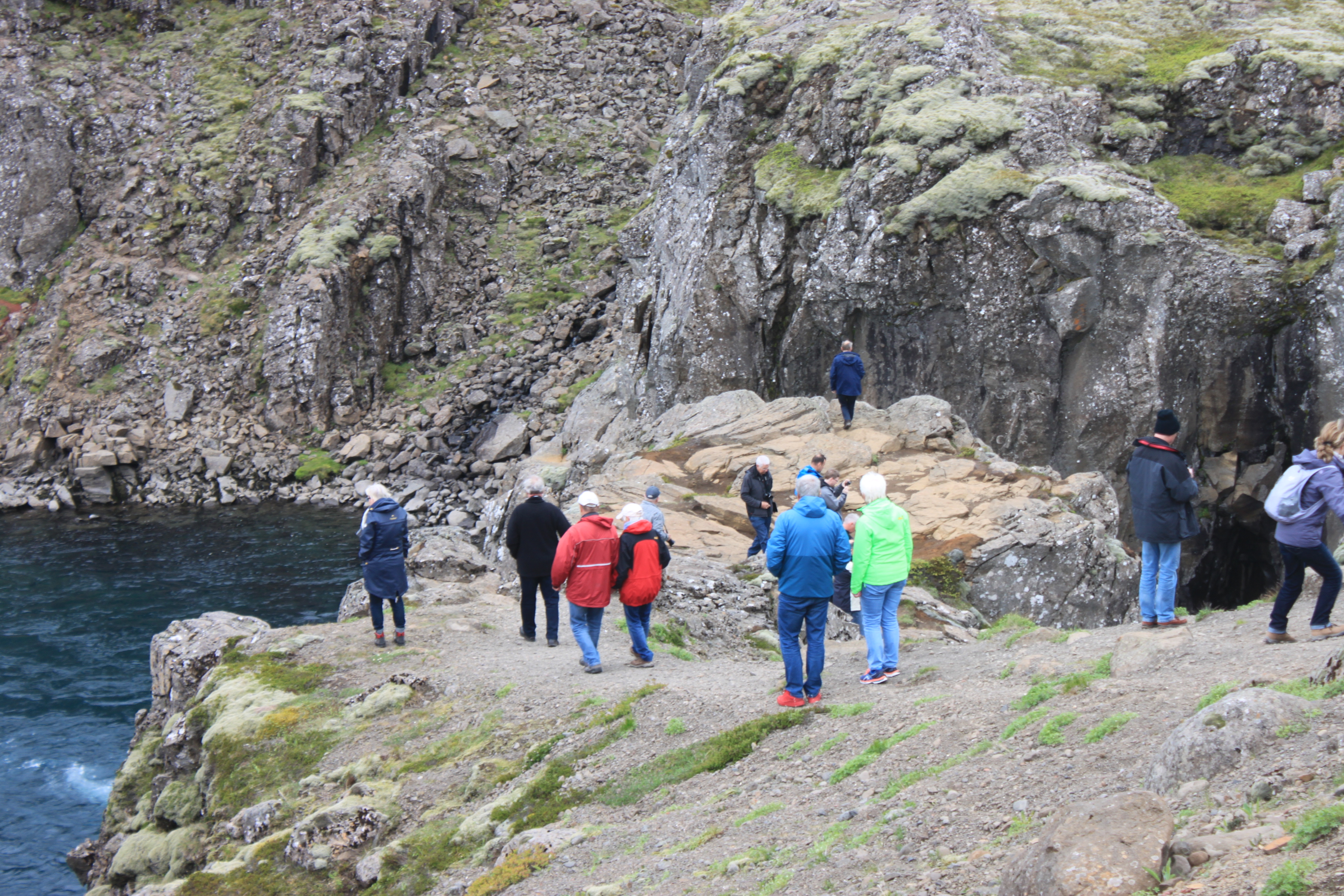 Fossárvík Djúpavogi Skipuleggja svæðið í heild sinni, laga göngustíga og auka öryggi
Verkefni sem leitast við að tryggja öryggi ferðamanna og vernda náttúru
Brúarfoss       
Dæmi um sjálfsprottinn ferðamannastað vegna samfélagsmiðla
Styrkir yfir 15 milljónir:
77  Hafnarhólmi á Borgarfirði eystri   bygging þjónustuhúss með aðstöðu til fuglaskoðunar
74  Goðafoss í Þingeyjarsveit   framkvæmdir að vestanverðu: bílastæði, útsýnispallur, göngustígar, upplýsingaskilti o.fl.
62  Kirkjufellsfoss á Snæfellsnesi   áningarstaður, gönguleið, bílastæði og upplýsingaskilti  (háð skipulagi)
57  Þrístapar í Húnavatnshreppi   aðkomusvæði, stígagerð, bílastæði, fræðsluskilti
45  Hrísatjörn í Dalvíkurbyggð   áningarstaður á fuglaskoðunarsvæði
32  Gamla Blönduósbrúin   gerð að göngubrú
27  Grýtubakkahreppur   „Þar sem vegurinn endar“ áningarstaður
23  Heimskautsgerði í Norðurþingi   göngubrú
22  Félagsheimilið Herðubreið á Seyðisfirði   salerni, aðgengi og bílastæði
22  Óbyggðasetur í Fljótsdal   stjörnuskoðunarhús og heit laug
19  Fólkvangur Neskaupsstaðar   áningarstaður, bílastæði, þjónustuhús og göngustígar
15  Fuglastígur á Norðausturlandi   bygging þriggja fuglaskoðunarskýla og hönnun skýlis til selaskoðunar   
15  Aurora Observatory í Þingeyjarsveit   vegútskot, upplýsingaskilti og göngustígur við norðurljósasýningu Kárhóli
ég vil efla þess dáð, 
ég vil styrkja þess hag
ég vil efla þess dáð, 
ég vil styrkja þess hag